University of St. Thomas MnSGC Activity
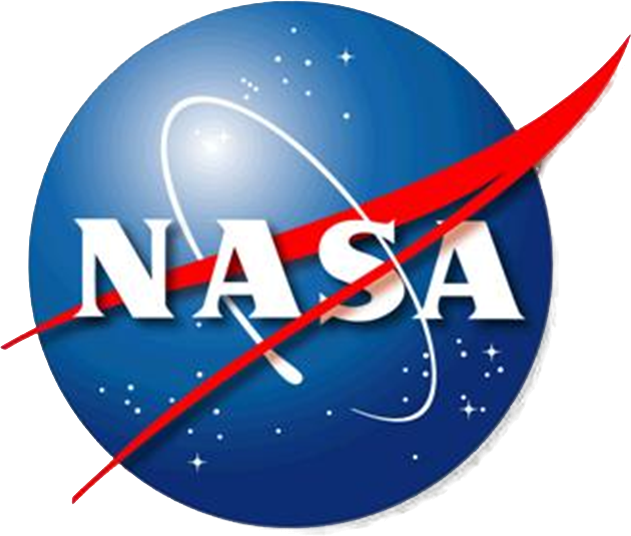 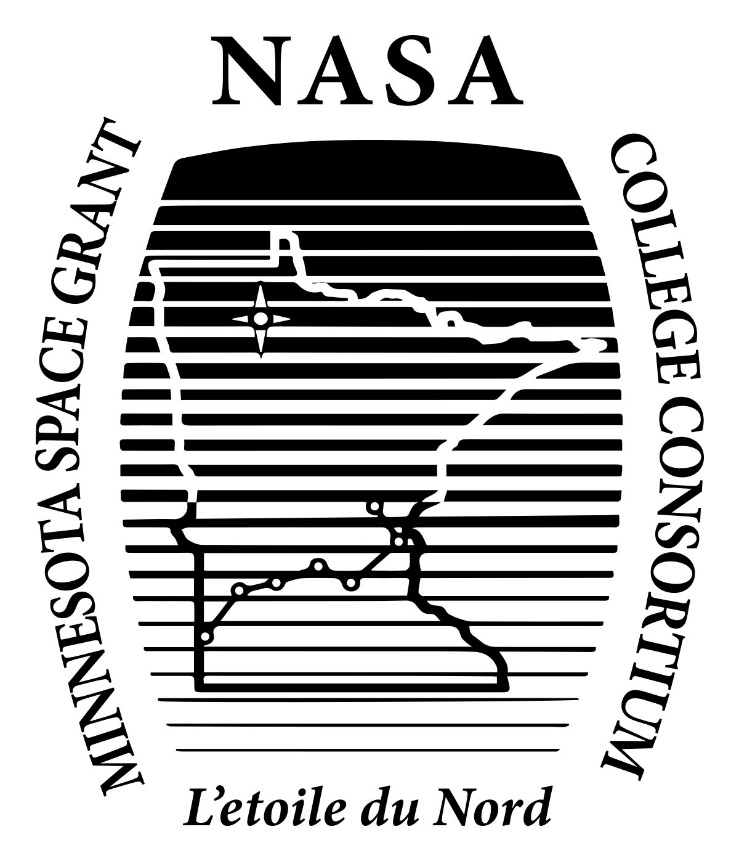 Research
Faculty
Mike Wood	
Marty Johston
Stellar Spectroscopy
Measure atomic spectra in the lab
Identify stellar abundances
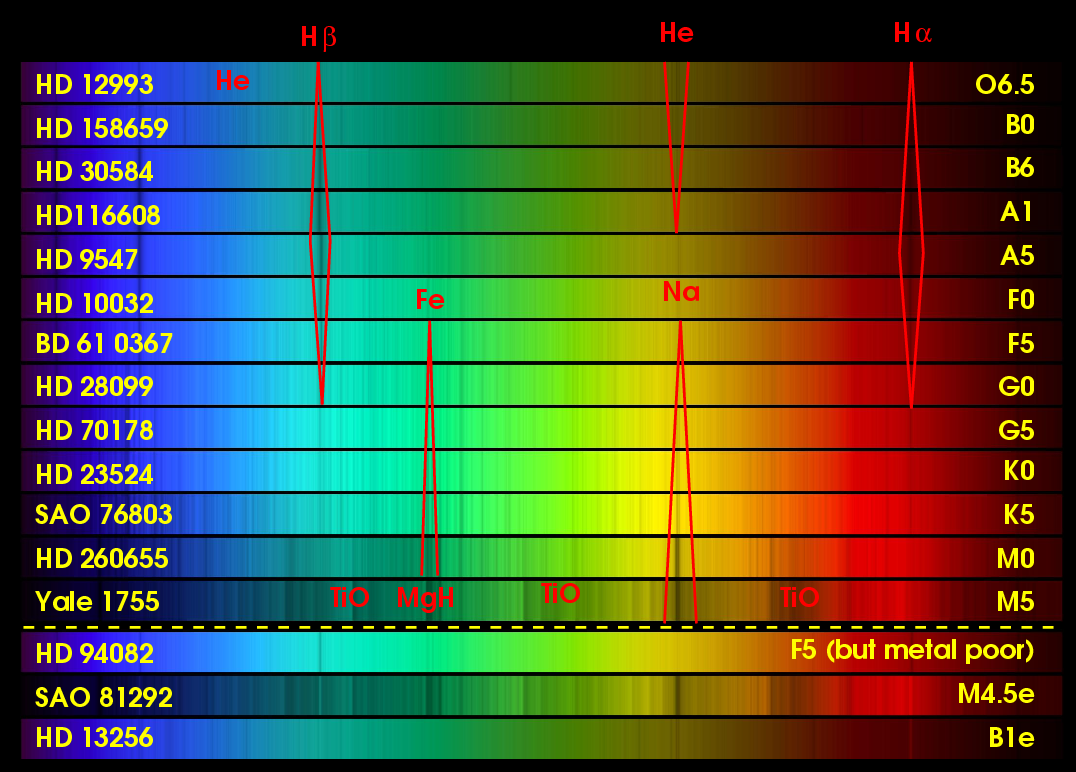 Outreach/Informal Ed.
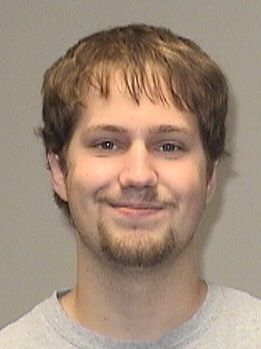 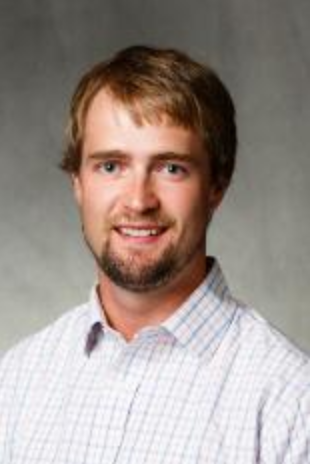 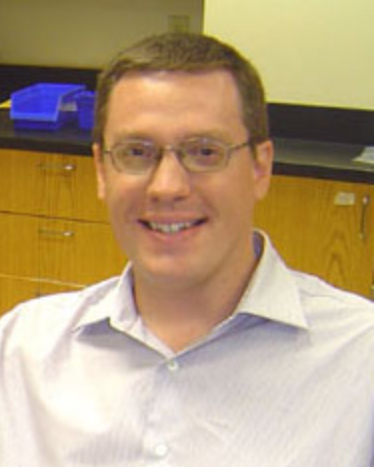 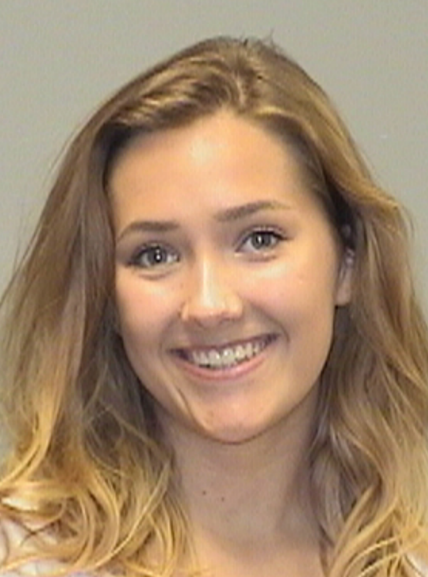 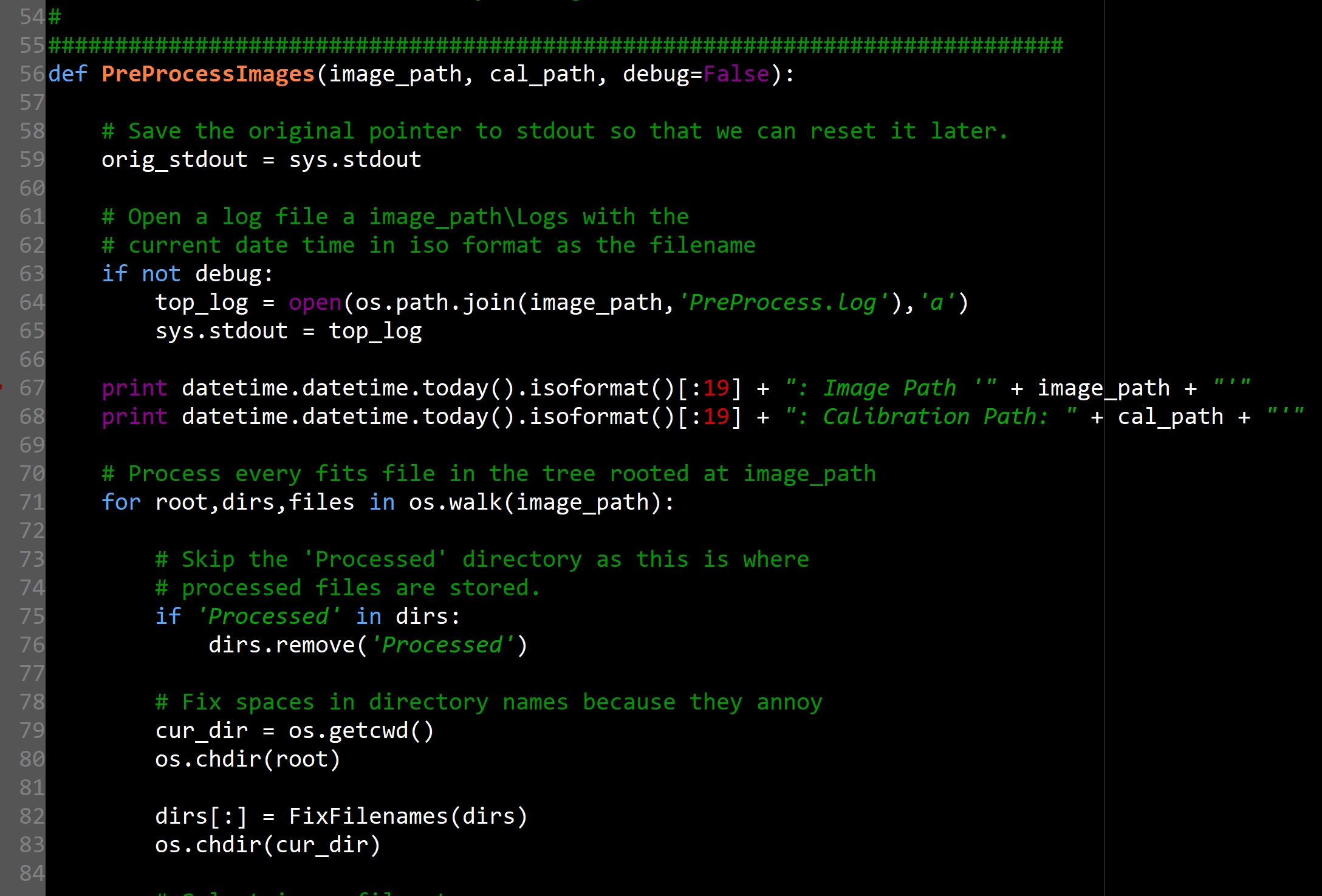 Chaos
Computationally testing chaos quantification techniques.
Creating computational models of chaotic systems.
Student workers
Anneila Anderson
Michael Peters
Faculty/Staff
Rich Schuler
Adam Green
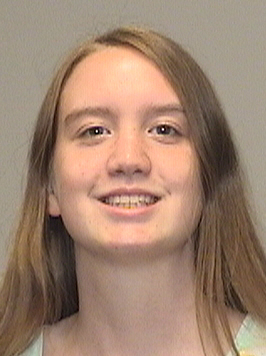 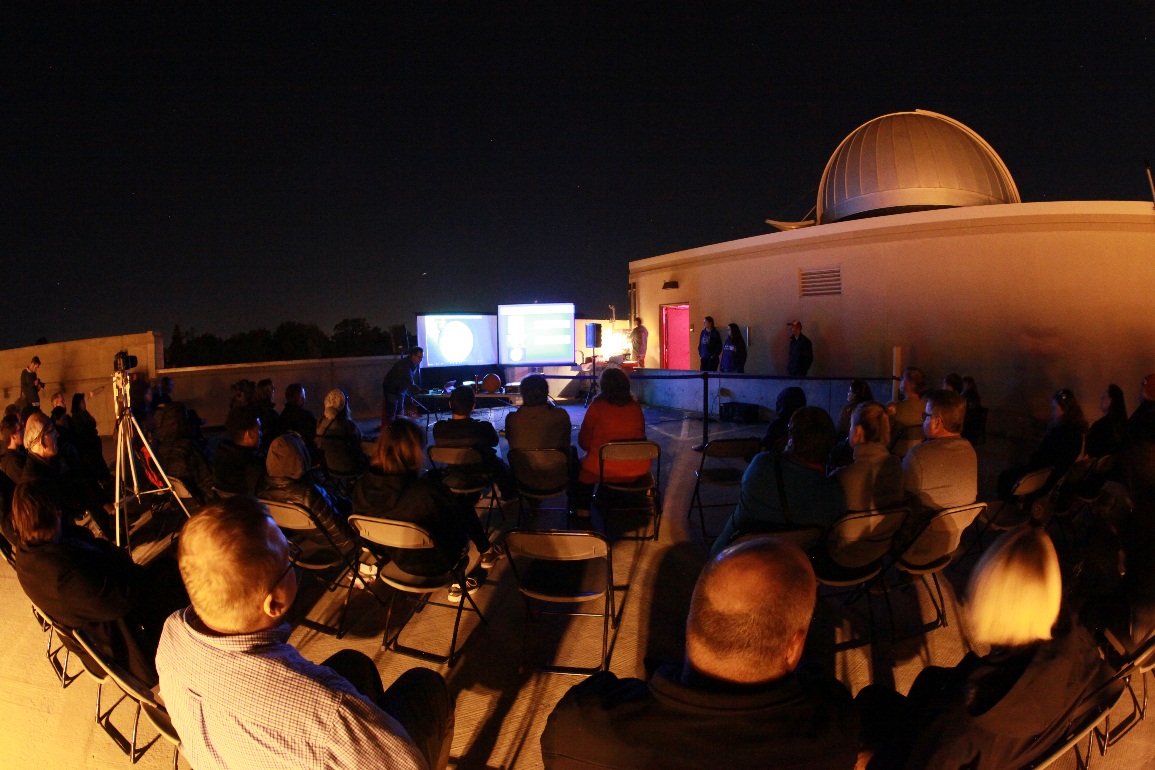 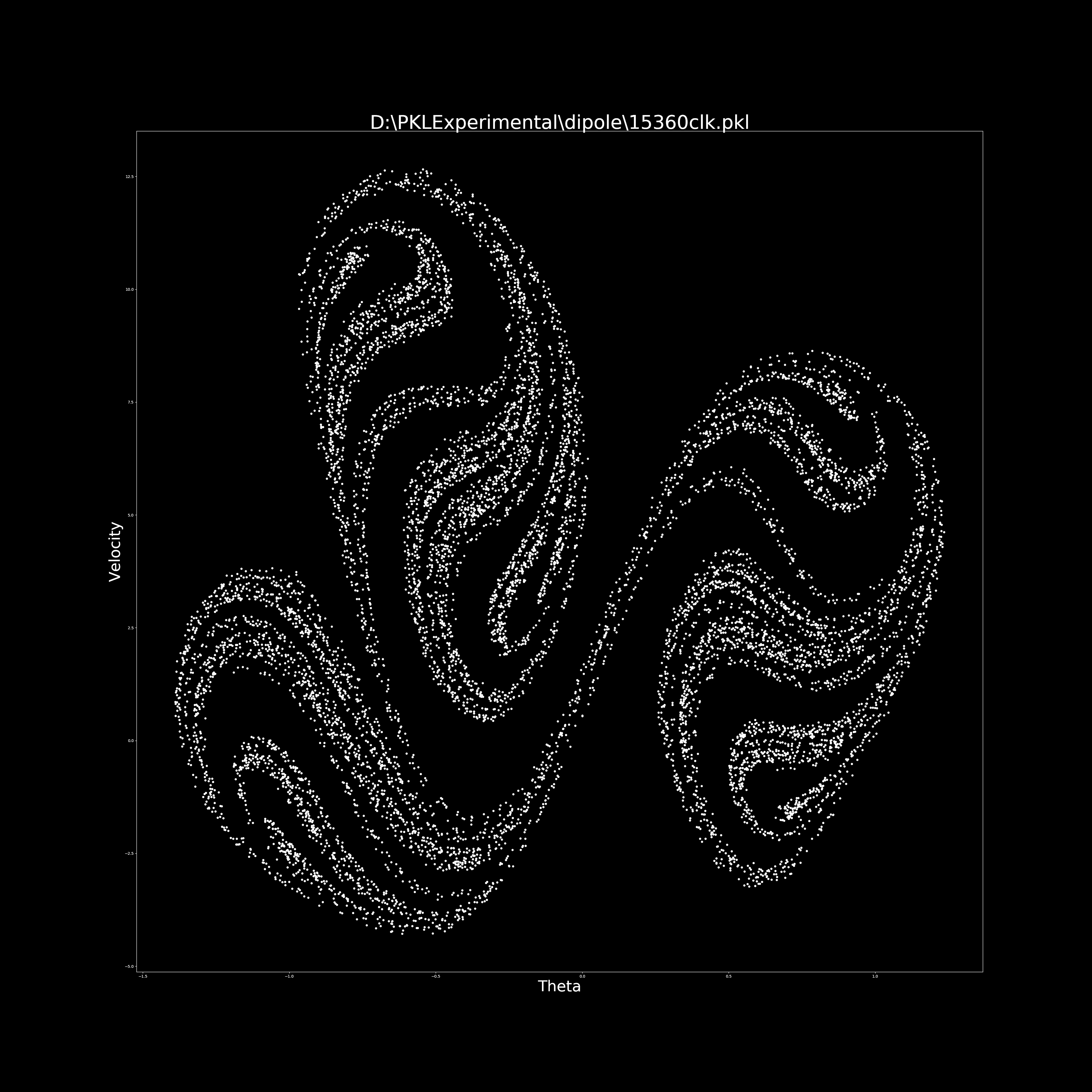 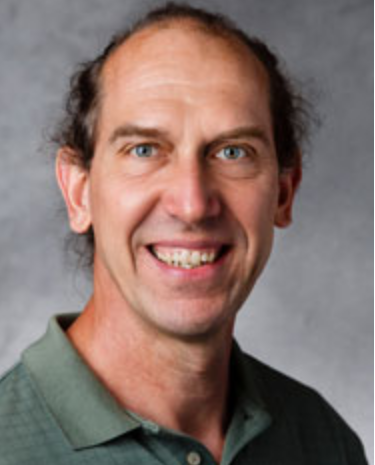 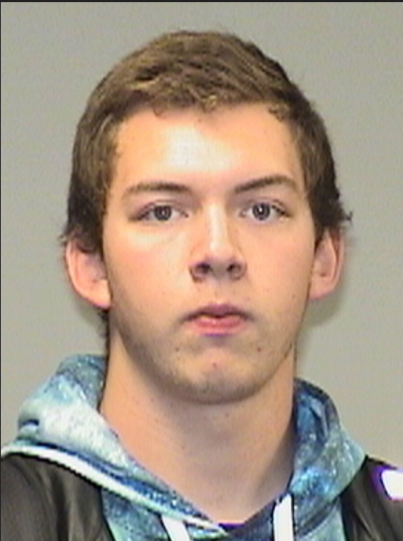 Student workers
Natalie Meyers	
Colton Stoner
12 outreach events per year
Events held at the UST Observatory
10 small events with ~20 attendees
2 large events with ~100 attendees
Higher Ed.
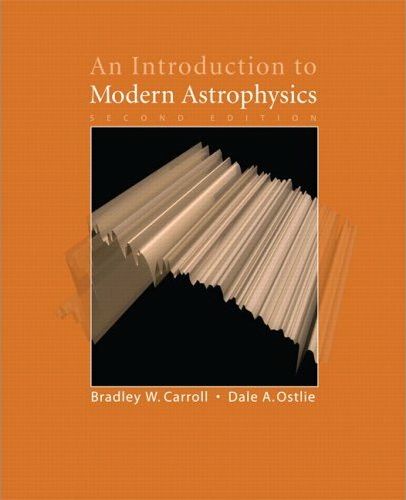 Faculty
Mike Wood	
Gerry Ruch
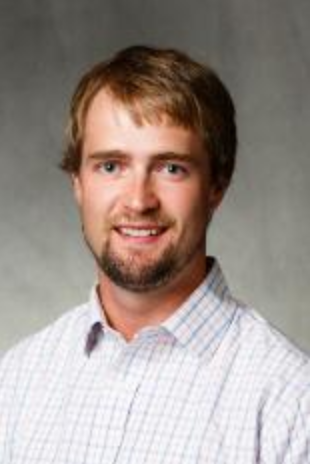 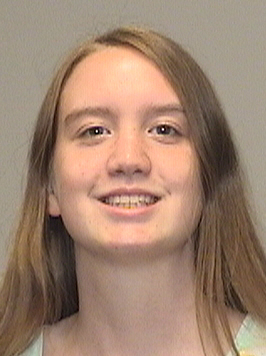 Course Development
Upper level Astrophysics
Ties into the observatory
Student workers
Natalie Meyers
Mike Twohy
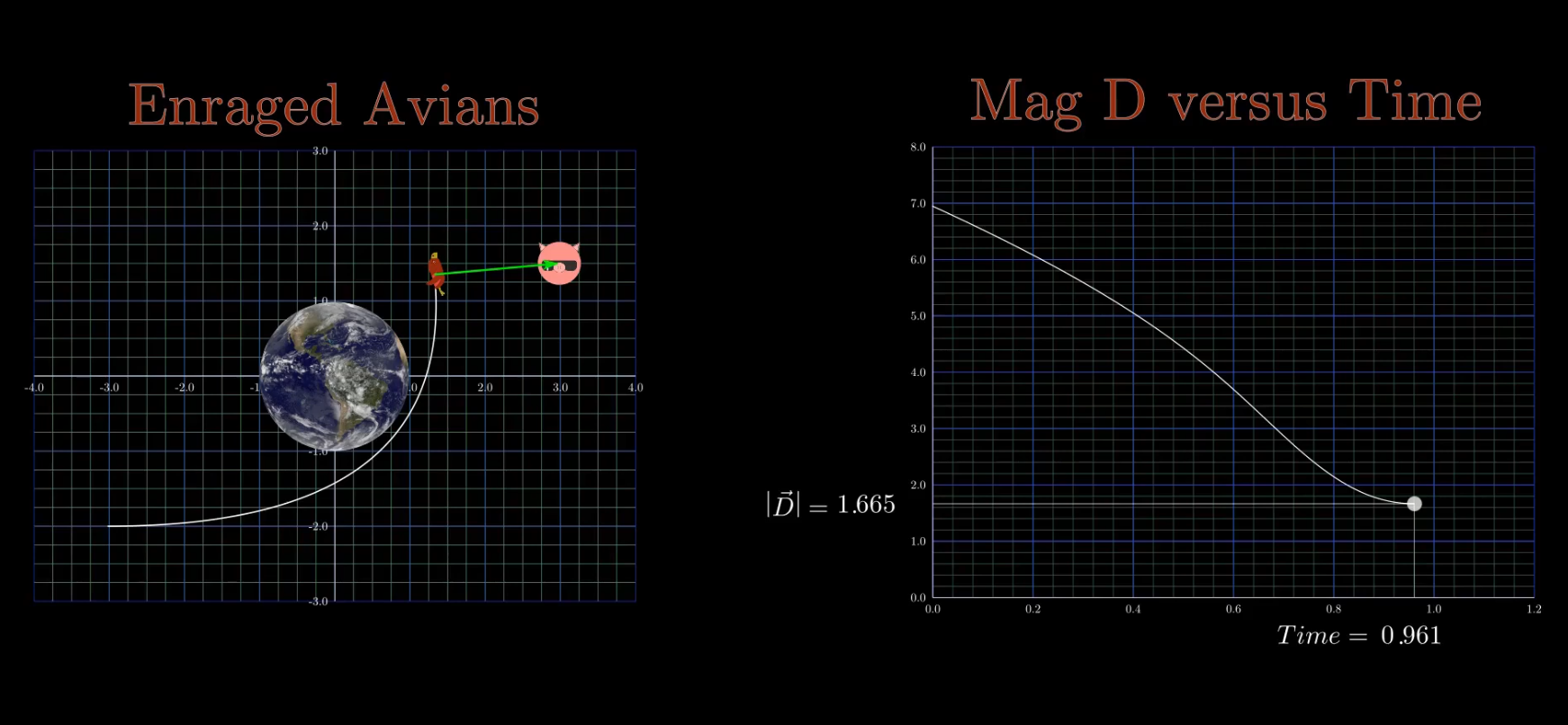 Educational Video	
Software library render animations
High quality video content distributed through YouTube
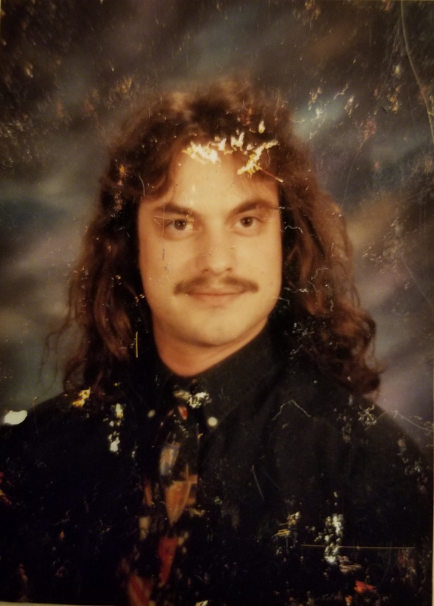 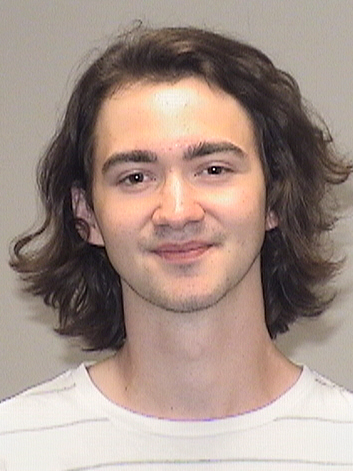